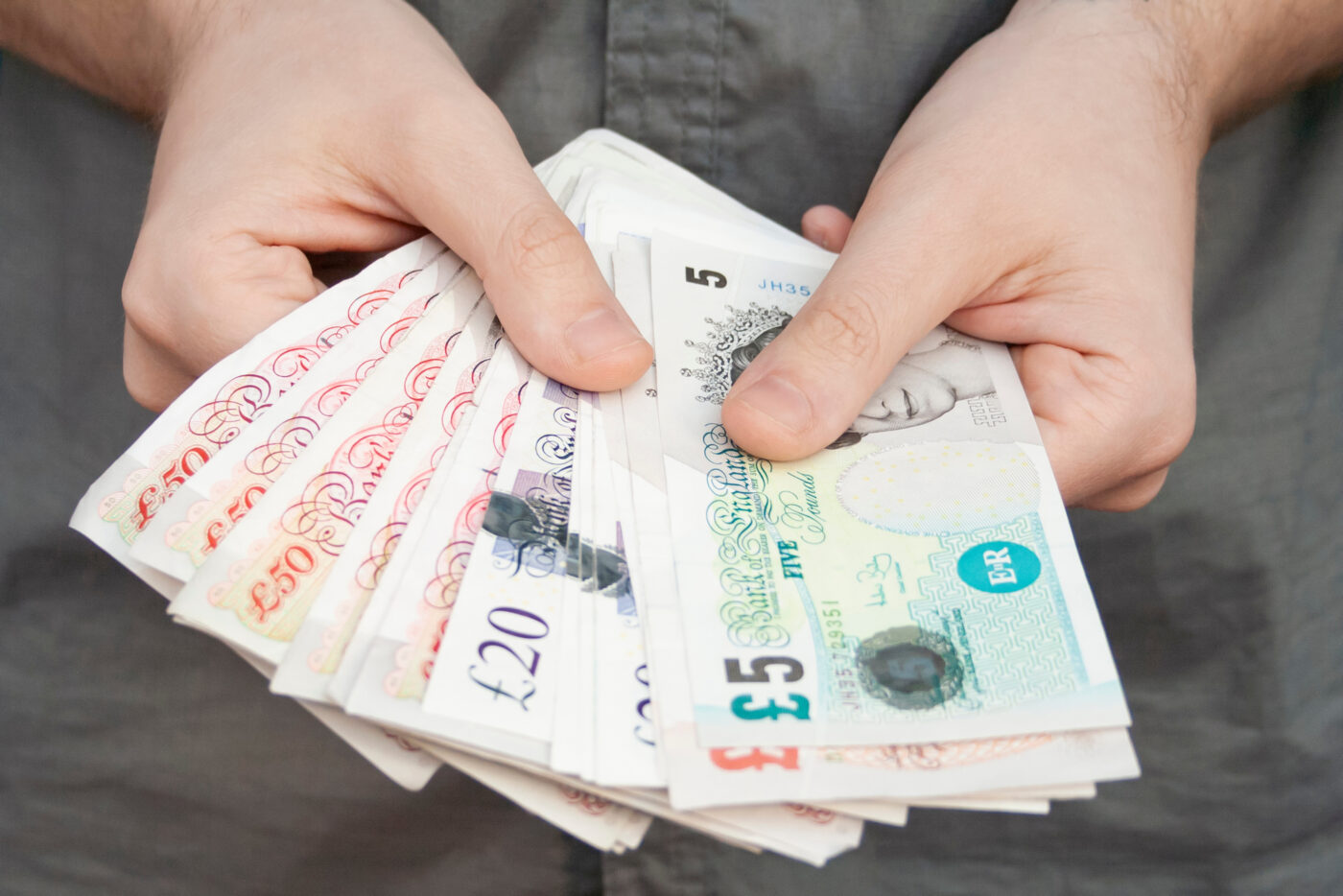 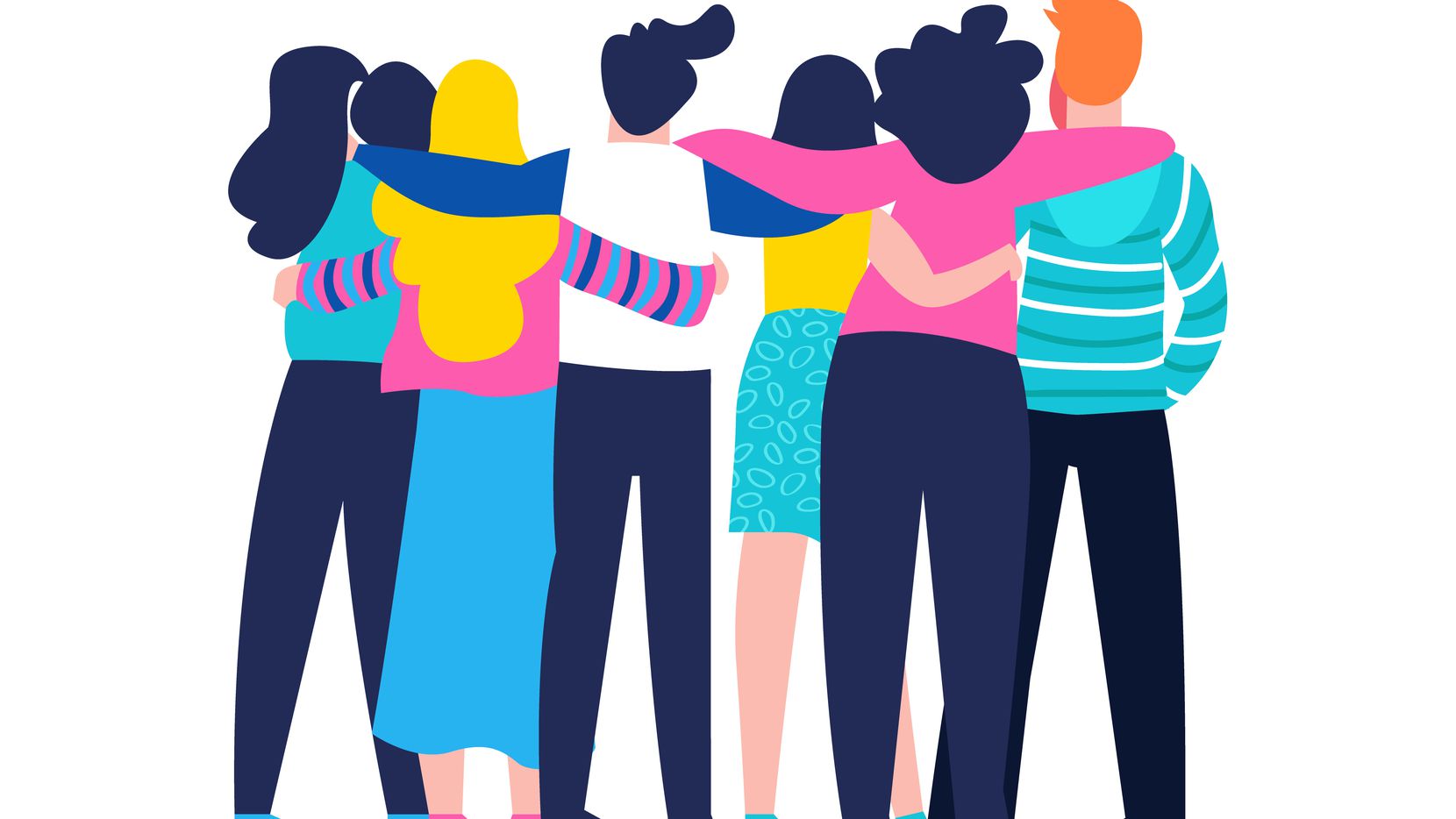 Friendship
Money
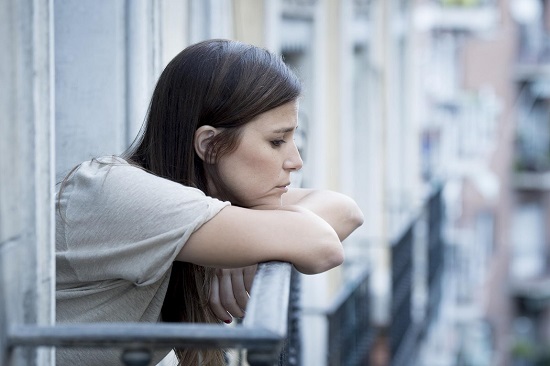 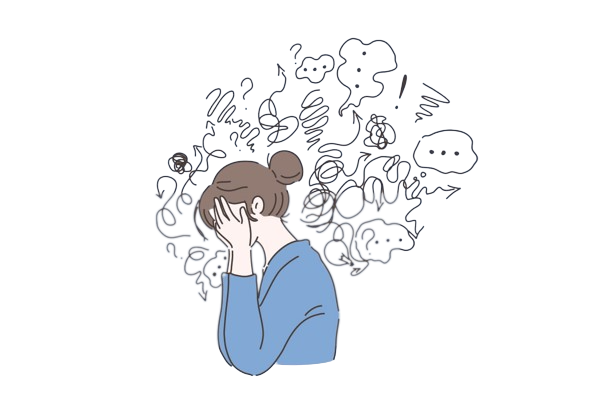 Isolation
Stress
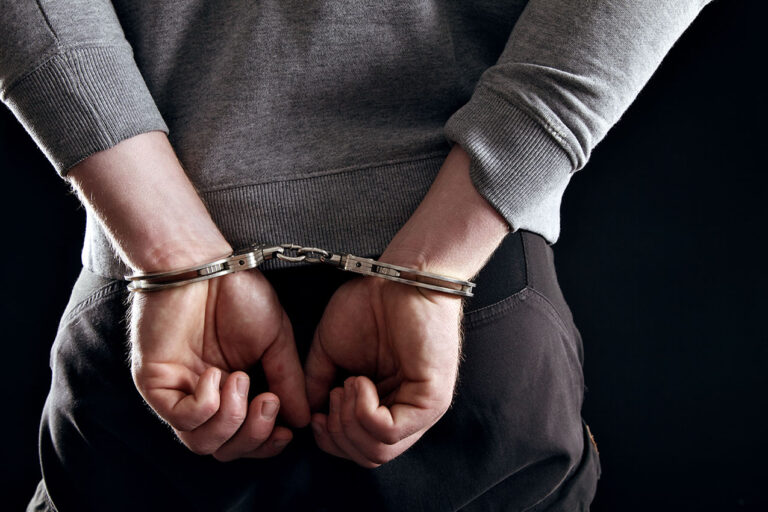 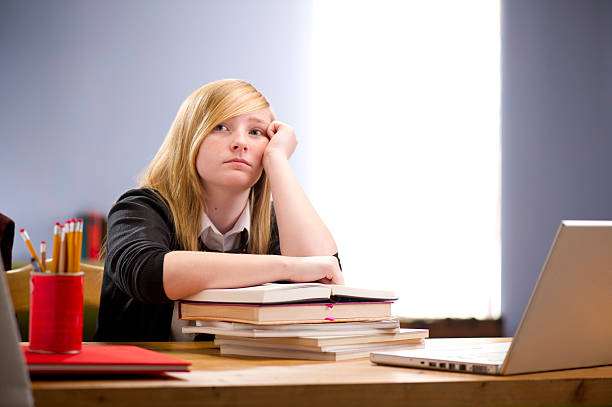 Failing school
Arrested
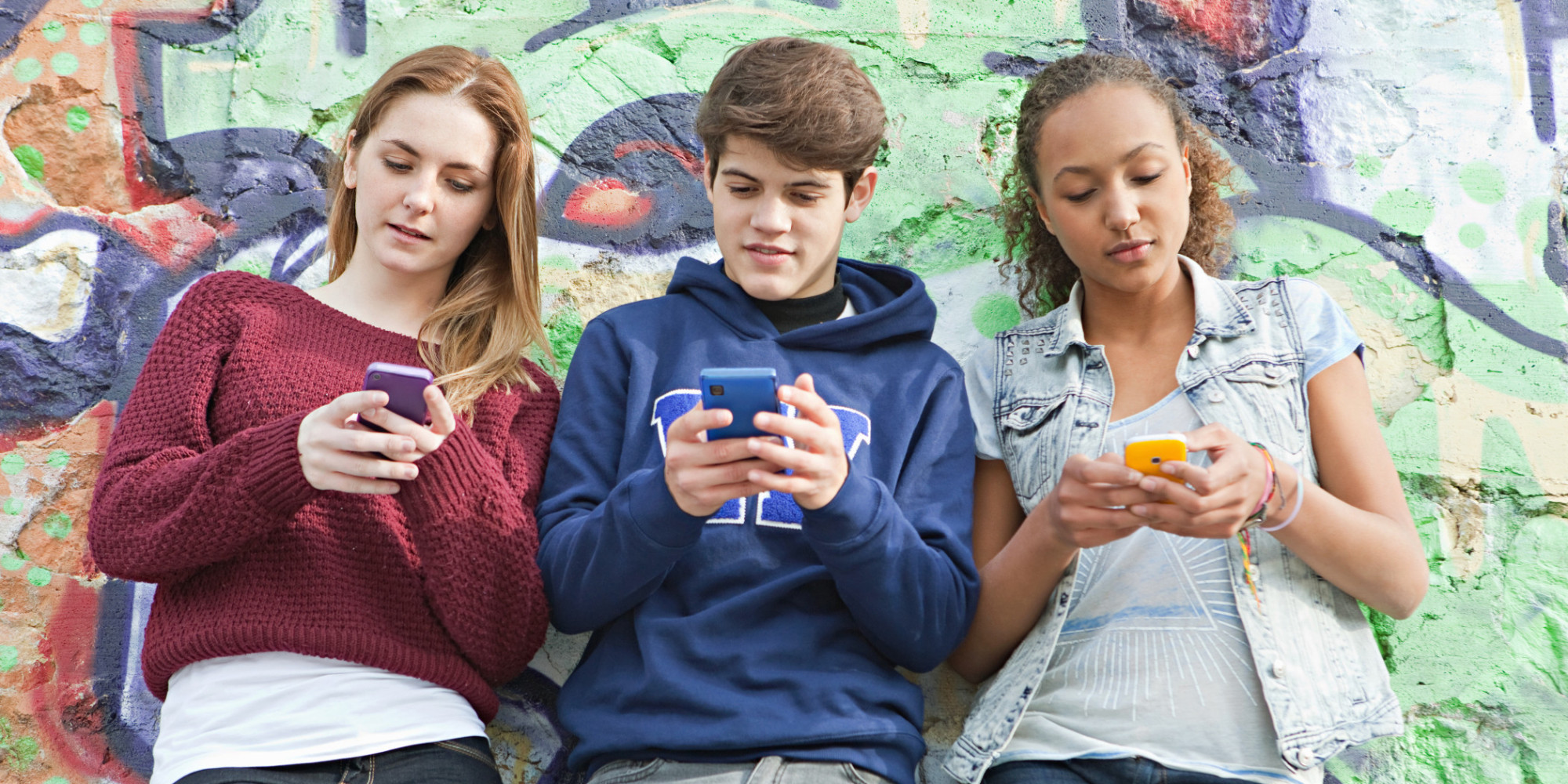 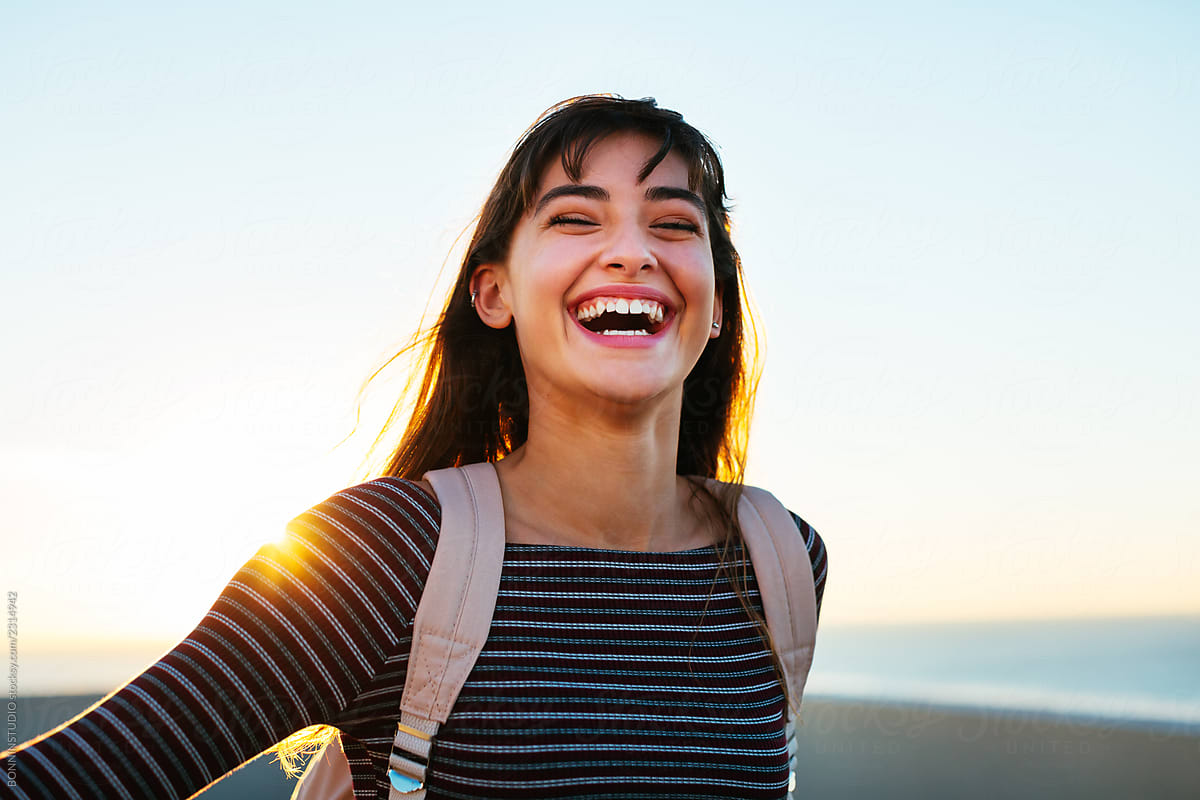 Phones
Happiness
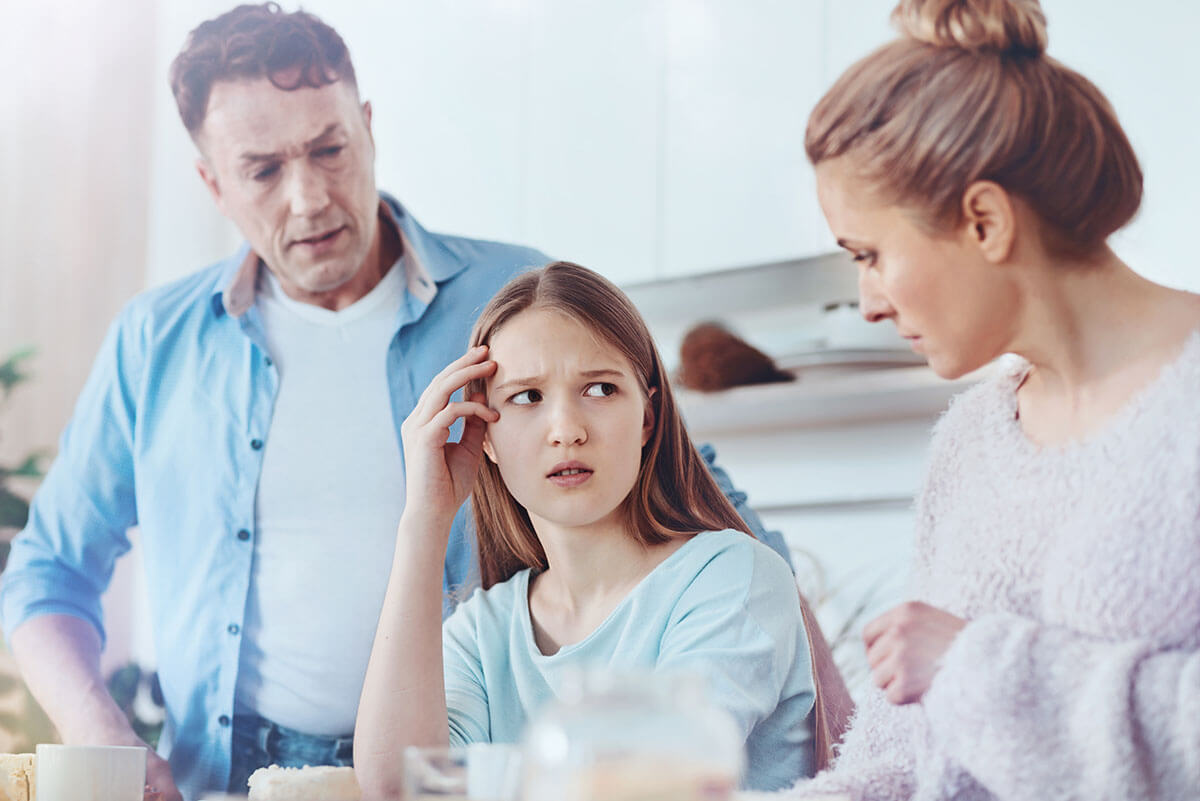 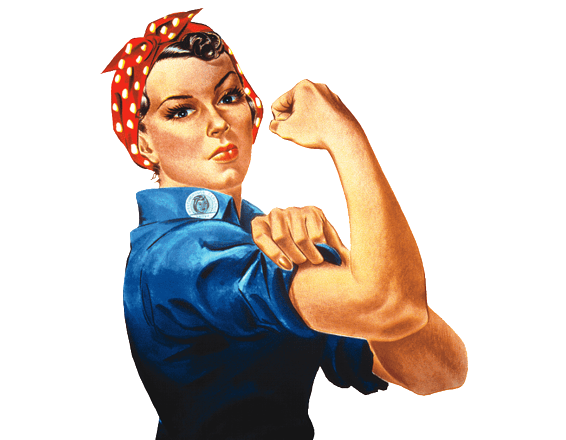 Power
Arguments